Postępowanie cywilne
Zajęcia XI
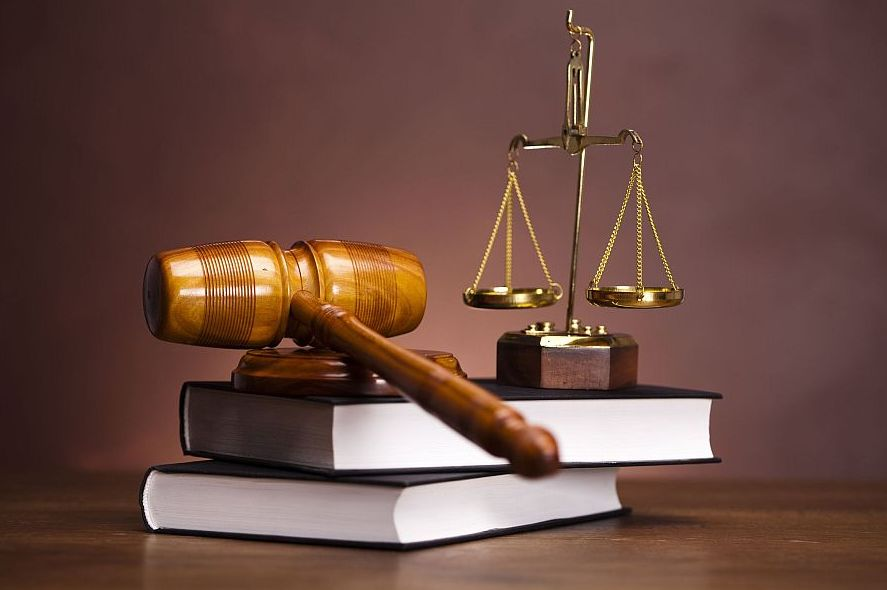 Tematyka Zajęć:
Przebieg postępowania egzekucyjnego.
Powództwa przeciwegzekucyjne.
Środki zaskarżenia w postępowaniu egzekucyjnym. 
Egzekucja świadczeń pieniężnych i niepieniężnych. 
Podział sumy uzyskanej z egzekucji.
Przebieg postępowania egzekucyjnego
Podstawą egzekucji jest tytuł wykonawczy, chyba że ustawa stanowi inaczej. 
Tytułem wykonawczym jest tytuł egzekucyjny zaopatrzony w klauzulę wykonalności ( art. 776 k.p.c.).
Organ egzekucyjny nie może podejmować czynności egzekucyjnych bez złożenia przez wierzyciela tytułu wykonawczego. 
Tytułem wykonawczym jest dokument urzędowy potwierdzający istnienie i zakres kwalifikującego się do egzekucji roszczenia wierzyciela. 
Tytuł wykonawczy powinien dokładnie precyzować świadczenie, które ma być spełnione oraz osobę wierzyciela i dłużnika
Przebieg postępowania egzekucyjnego
Zgodnie z treścią art. 777 k.p.c. tytułami egzekucyjnymi są: 
1) orzeczenie sądu prawomocne lub podlegające natychmiastowemu wykonaniu, jak również ugoda zawarta przed sądem;
11) orzeczenie referendarza sądowego prawomocne lub podlegające natychmiastowemu wykonaniu;
2) (uchylony);
21) (uchylony);
3) inne orzeczenia, ugody i akty, które z mocy ustawy podlegają wykonaniu w drodze egzekucji sądowej;
4) akt notarialny, w którym dłużnik poddał się egzekucji i który obejmuje obowiązek zapłaty sumy pieniężnej lub wydania rzeczy oznaczonych co do gatunku, ilościowo w akcie określonych, albo też wydania rzeczy indywidualnie oznaczonej, gdy w akcie wskazano termin wykonania obowiązku lub zdarzenie, od którego uzależnione jest wykonanie;
5) akt notarialny, w którym dłużnik poddał się egzekucji i który obejmuje obowiązek zapłaty sumy pieniężnej do wysokości w akcie wprost określonej albo oznaczonej za pomocą klauzuli waloryzacyjnej, gdy w akcie wskazano zdarzenie, od którego uzależnione jest wykonanie obowiązku, jak również termin, do którego wierzyciel może wystąpić o nadanie temu aktowi klauzuli wykonalności;
6) akt notarialny określony w pkt 4 lub 5, w którym niebędąca dłużnikiem osobistym osoba, której rzecz, wierzytelność lub prawo obciążone jest hipoteką lub zastawem, poddała się egzekucji z obciążonego przedmiotu w celu zaspokojenia wierzytelności pieniężnej przysługującej zabezpieczonemu wierzycielowi.
§  2.  Oświadczenie dłużnika o poddaniu się egzekucji może być złożone także w odrębnym akcie notarialnym.
§  3.  (uchylony).
Przebieg postępowania egzekucyjnego
Oświadczenie dłużnika, o którym mowa w art. 777 § 1 pkt. 4 lub 5 k.p.c., może być złożone także w odrębnym akcie notarialnym.
Tytułem egzekucyjnym jest również akt notarialny, w którym niebędący dłużnikiem osobistym właściciel ruchomości lub prawa obciążonych zastawem rejestrowym albo zastawem, poddaje się egzekucji z obciążonych składników w celu zaspokojenia zastawnika. Przepis art. 777 § 1 pkt. k.p.c. 6 stosuje się odpowiednio.
Przebieg postępowania egzekucyjnego
Klauzula wykonalności jest aktem sądowym zawierającym stwierdzenie sądu, że tytuł uprawnia do egzekucji oraz oznaczającym w razie potrzeby jej zakres. 

Jeżeli przepis szczególny nie stanowi inaczej, tytułowi egzekucyjnemu opiewającemu na świadczenie pieniężne w walucie obcej sąd nada klauzulę wykonalności ze zobowiązaniem komornika do przeliczenia tej kwoty na walutę polską według średniego kursu waluty obcej ogłoszonego przez Narodowy Bank Polski na dzień sporządzenia planu podziału, a jeżeli planu podziału nie sporządza się – na dzień wypłaty kwoty wierzycielowi.
Przebieg postępowania egzekucyjnego
Organy egzekucyjne:
W zależności od rodzaju przeprowadzanej czynności organami egzekucyjnymi są: 
1) komornik sądowy działający przy sądzie rejonowym, 
2) sąd rejonowy.
Zasadniczo czynności egzekucyjne są wykonywane przez komorników z wyjątkiem czynności zastrzeżonych dla sądów (art. 759 § 1 k.p.c.).
Przebieg postępowania egzekucyjnego
Wszczęcie postępowania egzekucyjnego:
Wyróżniamy trzy sposoby wszczęcia postępowania egzekucyjnego: 
1) na wniosek (art. 796 § 1 k.p.c.), 
2) z urzędu (art. 796 § 2, k.p.c.) 
3) na żądanie uprawnionego organu (art. 796 § 3 k.p.c.).
-Najczęściej wniosek o wszczęcie postępowania egzekucyjnego składany jest przez wierzyciela wskazanego w tytule wykonawczym. 
-Może również zostać złożony na jego rzecz przez prokuratora, inny organ działający na takich samych zasadach jak prokurator, albo przez organizację społeczną.
- Z wnioskiem o wszczęcie postępowania egzekucyjnego wierzyciel powi-nien wystąpić (odpowiednio do właściwości) do sądu lub komornika (art. 796 § 1 k.p.c.).
Przebieg postępowania egzekucyjnego
Wszczęcie postępowania egzekucyjnego:
Zgodnie z obecnie obowiązującymi przepisami wniosek egzekucyjnym może być złożony na:: 
sporządzonym przez stronę dokumencie;
wypełnionym urzędowym formularzu stworzonym przez Ministerstwo [będącym załącznikiem do rozporządzenia Ministra Sprawiedliwości z dnia 30 listopada 2018 r. w sprawie określenia wzoru i sposobu udostępniania urzędowego formularza wniosku o wszczęcie egzekucji kierowanego do komornika (Dz.U.2018.2307) 
za pomocą sytemu teleinformatycznego;
ustnie do protokołu.
Wniosek złożony na piśmie powinien odpowiadać warunkom pisma procesowego.
Przebieg postępowania egzekucyjnego
Wszczęcie postępowania egzekucyjnego:
Niezależnie od tego, jaką formę przyjmiemy, wniosek egzekucyjny musi spełnić kilka podstawowych wymogów formalnych:
I. wskazanie stron postępowania (wierzyciela i dłużnika) oraz ich ewentualnych przedstawicieli ustawowych (szczególnie przy alimentach) lub pełnomocników,
dla osoby fizycznej należy podać jej imię i nazwisko, adres miejsca zamieszkania, numer PESEL,
dla osoby prawnej należy podać jej pełną nazwę, siedzibę, NIP,
II. załączenie stosownych dokumentów
tj.: oryginału tytułu wykonawczego, pełnomocnictwa wraz z dowodem uiszczenia opłaty skarbowej [np. w przypadku, gdy wierzyciel jest reprezentowany przez fachowego pełnomocnika (przy czym, zgodnie z ustawą, w sytuacji składania wniosku za pośrednictwem systemu teleinformatycznego takiego umocowania nie trzeba załączać)],
dokumentu potwierdzającego podstawy do występowania w imieniu strony [np.  gdy wierzyciel jest jednostką organizacyjną nieposiadającą osobowości prawnej, której ustawa przyznaje zdolność prawną lub wspólnotą mieszkaniową],
Przebieg postępowania egzekucyjnego
Wszczęcie postępowania egzekucyjnego:
III. wskazanie świadczenia, które ma zostać wyegzekwowane
trzeba dokładnie wskazać: kwotę, która ma zostać wyegzekwowana, czy domagamy się egzekwowania odsetek, a jeżeli tak to od kiedy, od jakich kwot oraz jakiego rodzaju mają być to odsetki,

IV. oświadczenie, czy w ramach prowadzonego postępowania ma być prowadzona egzekucja z nieruchomości
o ile bowiem co do pozostałych sposobów egzekucji komornik jest zobligowany do ich użycia w ramach prowadzonego postępowania, to w odniesieniu do nieruchomości ustawodawca wskazuje, iż wymagany jest konkretny wniosek w tym zakresie,

V. wykazanie, iż uprawnienie do egzekwowania z załączonego tytułu wykonawczego zostało przeniesione na obecnego wierzyciela
dotyczy to tylko sytuacji, w których doszło do przejścia uprawnień już po powstaniu tytułu wykonawczego (analogiczna sytuacja występuje obecnie przy przejściu uprawnień w trakcie trwania postępowania)
Przebieg postępowania egzekucyjnego
Wszczęcie postępowania egzekucyjnego:

VI. w przypadku gdy roszczenie miałoby na zasadach ogólnych ulec już przedawnieniu, we wniosku należy udowodnić, iż termin przedawnienia został przerwany
zgodnie z art. 797 § 11 K.p.c., organ egzekucyjny jest obecnie zobowiązany do tego, żeby zbadać załączony tytuł wykonawczy pod kątem możliwości zaistnienia przedawnienia dochodzonego roszczenia, stąd też, w przypadku braku odniesienia się przez wierzyciela co do tej kwestii, komornik stosownie do treści art. 804 § 2 K.p.c. odmówi wszczęcia postępowania; w konsekwencji wiąże się to ze zwrotem wniosku egzekucyjnego i tytułu wykonawczego
Przebieg postępowania egzekucyjnego
W ramach egzekucji świadczeń pieniężnych należy wyróżnić egzekucję:
z ruchomości ( art. 844-879 KPC), 
 z wynagrodzenia za pracę (art. 880-888 KPC), 
 z rachunków bankowych (art. 889-893(4) KPC), 
 z innych wierzytelności (art. 895-908 KPC), 
 z innych praw majątkowych (art. 909-912 KPC), 
 z nieruchomości (art. 921-1013 KPC), 
 uproszczoną egzekucję z nieruchomości (art. 1013(1)-1013(6) KPC),
ze statków morskich (art. 1014-1022(4) KPC), 
 przez zarząd przymusowy (art. 1064(1)-1064(13) KPC), 
 przez sprzedaż przedsiębiorstwa lub gospodarstwa rolnego (art. 1064(14)-1064(23) KPC).
Przebieg postępowania egzekucyjnego
Natomiast egzekucja świadczeń niepieniężnych obejmuje:
 wydanie rzeczy ruchomych (art. 1041-1045 KPC), 
 wydanie nieruchomości lub statku albo opróżnienie lokalu (art. 1046 KPC), 
wykonanie czynności, której inna osoba nie może wykonać za dĩużnika (art. 1050 KPC), 
 zaniechanie pewnej czynności lub nieprzeszkadzanie czynności wierzyciela(art. 1051 KPC
Wierzyciel może w jednym wniosku wskazać kilka sposobów egzekucji przeciwko temu samemu dłużnikowi. 
Spośród kilku sposobów egzekucji wierzyciel powinien zastosować najmniej uciążliwy dla dłużnika. 
Złożenie wniosku o wszczęcie egzekucji powoduje wszczęcie postępowania egzekucyjnego.
Przebieg postępowania egzekucyjnego
-Organ egzekucyjny jest związany treścią wniosku o wszczęcie egzekucji. 
-Nie może on egzekwować w rozmiarze szerszym niż wskazano we wniosku egzekucyjnym, ani też prowadzić egzekucję ze składników majątku, które nie zostały zawnioskowane przez wierzyciela.
-Poza egzekucją świadczeń alimentacyjnych oraz egzekucją grzywien i kosztów sądowych, komornik sądowy nie poszukuje majątku dłużnika.

Komornicze wyjawienie majątku :
- Przewiduje je art. 8011 Kodeksu postępowania cywilnego. Jest to składany na piśmie lub ustnie do protokołu wykaz majątku dłużnika, który dłużnik składa wraz z oświadczeniem o jego prawdziwości i zupełności pod rygorem odpowiedzialności karnej.
Przebieg postępowania egzekucyjnego
Komornicze wyjawienie majątku c.d. :
Dłużnik jest zobowiązany złożyć wykaz swojego majątku gdy wierzyciel, składając wniosek egzekucyjny albo sąd zarządzający z urzędu przeprowadzenie egzekucji albo uprawniony organ żądający przeprowadzenia egzekucji, nie wskaże majątku pozwalającego na zaspokojenie świadczenia, ponieważ nie wie, jakimi składnikami majątkowymi dłużnik dysponuje. 
W takich okolicznościach zmuszony do działania będzie komornik, który z urzędu:
1. ustali majątek dłużnika w zakresie znanym mu z innych prowadzonych postępowań albo na podstawie publicznie dostępnych źródeł informacji, albo rejestrów, do których ma dostęp drogą elektroniczną;oraz
2. wezwie dłużnika do złożenia wykazu majątku.
Jeśli dłużnik nie zastosuje się do tego wezwania, wierzyciel będzie mógł wówczas wystąpić do komornika o poszukiwanie majątku. Opłata za poszukiwanie majątku dłużnika na zlecenie wierzyciela, zgodnie z Ustawą o kosztach komorniczych, wynosi 100 złotych. Zaś żądanie komorniczego wyjawienia majątku nie jest obciążone opłatą. Drugą opcją wspomagającą wierzyciela jest nałożenie kar na dłużnika, postanowieniem komornika, sądu lub innego organu, do których należą grzywna, bądź nawet przymusowe doprowadzenie dłużnika celem złożenia wykazu majątku wraz z oświadczeniem o jego prawdziwości i zupełności
Przebieg postępowania egzekucyjnego
Komornicze wyjawienie majątku c.d. :

W przypadku, gdy na początku postępowania wierzyciel wskazał znany mu majątek dłużnika i mimo podjętych czynności nie udało się finalnie ustalić wystarczającego majątku pozwalającego chociażby na zaspokojenie kosztów egzekucyjnych, wierzyciel, by uniknąć umorzenia postępowania z powodu bezskuteczności egzekucji, powinien wtedy wnioskiem zlecić komornikowi poszukiwanie majątku dłużnika.

Na komorniku ciąży obowiązek informowania wierzyciela o możliwych do podjęcia krokach, a także obowiązek poinformowania dłużnika o odpowiedzialności karnej za złożenie wykazu niezgodnego ze stanem faktycznym.
Przebieg postępowania egzekucyjnego
Prawo wyboru komornika sądowgeo:
Wierzyciel ma prawo wyboru komornika sądowego, ale tylko na obszarze właściwości sądu apelacyjnego, na którym znajduje się siedziba kancelarii (art. 10 ustawy). Oznacza to, że wierzyciel nie może już wszystkich swoich wniosków egzekucyjnych przekazywać jednemu komornikowi, który mógł prowadzić egzekucję na terenie całej Polski.
Wybór komornika nie dotyczy spraw komorniczych o:
1) o egzekucję z nieruchomości;2) o wydanie nieruchomości;3) o wprowadzenie w posiadanie nieruchomości;4) o opróżnienie pomieszczeń, w tym lokali mieszkalnych, z osób lub rzeczy;5) w których przepisy o egzekucji z nieruchomości stosuje się odpowiednio.
Wierzyciel, dokonując wyboru komornika, składa wraz z wnioskiem o wszczęcie egzekucji pisemne oświadczenie, że korzysta z prawa wyboru komornika.
Przebieg postępowania egzekucyjnego
Ograniczenia egzekucji :
Chociaż głównym celem postępowania egzekucyjnego jest przymusowe urzeczywistnienie świadczenia należnego od dłużnika, ustawodawca wziął pod uwagę również konieczność zapewnienia dłużnikowi podstaw egzystencji
. W związku z tym wprowadzono ograniczenia egzekucji, które dzielimy na podmiotowe i przedmiotowe.
Przebieg postępowania egzekucyjnego
Ograniczenia egzekucji :
OGRANICZENIA PODMIOTOWE :
Ograniczenia te dotyczą osoby dłużnika i w konsekwencji wyłączają całkowicie lub częściowo możliwość prowadzenia przeciwko niemu egzekucji.
 Do tych podmiotów należą osoby zwolnione spod jurysdykcji krajowej (art. 1111 § 1 i art. 1112 § 1 k.p.c.), chyba że chodzi o sprawę, w której osobom tym nie przysługuje immunitet sądowy (art. 1115 § 1 k.p.c.). Warto w tym miejscu przypomnieć, że jurysdykcji krajowej nie podlegają podmioty objęte immunitetem dyplomatycznym i konsularnym, z wyjątkami przewidzianymi w ustawie.

 Ponadto warunkowo i czasowo ograniczona jest egzekucja wobec Skarbu Państwa i Narodowego Banku Polskiego. Wierzyciel, który uzyskał tytuł egzekucyjny przeciwko tym podmiotom, powinien go złożyć we właściwej jednostce organizacyjnej, z której działalnością wiąże się zasądzone świadczenie, wraz z wezwaniem o zapłatę wynikającej z niego należności. Podmiot ma ustawowy obowiązek niezwłocznego spełnienia świadczenia. Jeżeli należność nie zostanie uregulowana w terminie 14 dni od dnia doręczenia wezwania, wierzyciel może wystąpić do sądu o nadanie klauzuli wykonalności celem przeprowadzenia egzekucji z rachunku bankowego właściwej państwowej jednostki organizacyjnej dłużnika.
Przebieg postępowania egzekucyjnego
Ograniczenia egzekucji :
2) OGRANICZENIA PRZEDMIOTOWE :
- Przewidziane są ze względów humanitarno−społecznych i wiążą się z niedopuszczalnością prowadzenia egzekucji z określonych składników majątku dłużnika w celi zapewnienia jemu i jego rodzinie minimalnych środków do egzystencji i codziennego życia.
-Zgodnie z art. 829 k.p.c. nie podlegają egzekucji m.in.:
przedmioty urządzenia domowego, pościel, bielizna i ubranie codzienne, a także ubranie niezbędne do pełnienia służby lub wykonywania zawodu;
 zapasy żywności i opału niezbędne na okres jednego miesiąca;
 narzędzia i inne przedmioty niezbędne do osobistej pracy zarobkowej dłużnika oraz surowce niezbędne dla niego do produkcji na okres jednego tygodnia, z wyłączeniem pojazdów mechanicznych;
pieniądze w kwocie, która odpowiada nie podlegającej egzekucji części płacy za czas do najbliższego terminu wypłaty, zaś u dłużnika nie otrzymującego stałej płacy - pieniądze niezbędne dla niego i jego rodziny na utrzymanie przez dwa tygodnie;
 przedmioty niezbędne do nauki, papiery osobiste, odznaczenia i przedmioty służące do wykonywania praktyk religijnych oraz przedmioty codziennego użytku, które mogą być sprzedane tylko znacznie poniżej ich wartości, a dla dłużnika mają znaczną wartość użytkową.
Przebieg postępowania egzekucyjnego
Ograniczenia egzekucji :
2) OGRANICZENIA PRZEDMIOTOWE c.d. :
Egzekucji nie podlegają również:
sumy wyasygnowane na pokrycie wydatków lub wyjazdów w sprawach służbowych;
sumy przyznane przez Skarb Państwa na specjalne cele (stypendia, wsparcia, zasiłek pogrzebowy), chyba że wierzytelność egzekwowana powstała z tytułu obowiązku alimentacyjnego;
 prawa niezbywalne, chyba że możność ich zbycia wyłączono umową, a przedmiot świadczenia nadaje się do egzekucji albo wykonanie prawa może być powierzone komu innemu;
świadczenia z ubezpieczeń osobowych oraz odszkodowania z ubezpieczeń majątkowych (nie dotyczy to egzekucji mającej na celu zaspokojenie roszczeń z tytułu alimentów);
 świadczenia z pomocy społecznej.
Przebieg postępowania egzekucyjnego
Ograniczenia egzekucji :
2) OGRANICZENIA PRZEDMIOTOWE c.d. :
Ograniczenia przedmiotowe są przewidziane również w Kodeksie pracy. Artykuł 87 § 3 pkt 1 i 2 k.p. dopuszczają prowadzenie egzekucji świadczeń alimentacyjnych do wysokości 3/5 wynagrodzenia, a innych należności – do wysokości 1/2 wynagrodzenia. 
Podobne ograniczenia przewidziane są w stosunku do zaopatrzenia emerytalnego, gdzie potrącenia są możliwe w wysokości − odpowiednio − 3/5 i 1/4 wysokości świadczenia. Przepisy stosuje się odpowiednio również do zasiłków dla bezrobotnych, dodatków aktywizacyjnych, stypendiów oraz dodatków szkoleniowych.
Nie podlegają egzekucji świadczenia pieniężne wypłacane w przypadku bezskuteczności egzekucji alimentów, świadczenia rodzinne, dodatki rodzinne, pielęgnacyjne, porodowe, dla sierot zupełnych oraz świadczenia z pomocy społecznej.
Przebieg postępowania egzekucyjnego
Ograniczenia egzekucji :
2) OGRANICZENIA PRZEDMIOTOWE c.d. :
Do czasu przyjęcia spadku egzekucja na zaspokojenie długu spadkodawcy dopuszczalna jest tylko ze spadku. Przed przyjęciem spadku nie może być z niego prowadzona egzekucja na zaspokojenie osobistego długu spadkobiercy.

Dłużnik może powoływać się na ograniczenie odpowiedzialności tylko wówczas, gdy ograniczenie to zostało zastrzeżone w tytule wykonawczym. Postanowienie sądu w przedmiocie ograniczenia egzekucji powinno zapaść po wysłuchaniu stron. Na postanowienie sądu przysługuje zażalenie.
Powództwa przeciwegzekucyjne
W trakcie postepowania egzekucyjnego dłużnik może skorzystać z: 
1) skargi na czynności komornika do sądu rejonowego, przy czym wniesienie skargi nie wstrzymuje postępowania egzekucyjnego ani wykonania zaskarżonej czynności, chyba że sąd zawiesi postępowanie lub wstrzyma dokonanie czynności[
2) powództwa przeciwegzekucyjnego – 
Jest to rodzaj powództwa przysługującego w toku postępowania egzekucyjnego; to jeden ze środków obrony dłużnika lub osoby trzeciej przed prowadzoną przeciwko nim egzekucją, gdy postępowanie takie narusza ich prawa.
Wyróżnia się dwa rodzaje powództwa przeciwegzekucyjnego: powództwo opozycyjne i ekscydencyjne. 
Powództwa przeciwegzekucyjne wytacza się przed sąd rzeczowo właściwy, w którego okręgu prowadzona jest egzekucja. Oznacza to, iż wytoczenie powództwa przed sądem rejonowym czy też okręgowym uzależnione jest od tego, czy dana sprawa powinna być rozpoznana w pierwszej instancji przed sądem rejonowym czy też przed sądem okręgowym. O właściwości rzeczowej decyduje art. 16 i 17 k.p.c.
Powództwa przeciwegzekucyjne
Jeżeli natomiast egzekucji jeszcze nie wszczęto, powództwo o pozbawienie tytułu wykonawczego wykonalności (a więc opozycyjne) wytacza się według przepisów o właściwości ogólnej. 
Wówczas sądem miejscowo właściwym do wytoczenia takiego powództwa jest sąd, w którego okręgu pozwany ma miejsce zamieszkania, a w przypadku gdy pozwanym jest osoba prawna lub inny podmiot niebędący osobą fizyczną – w którego okręgu podmiot ten ma siedzibę.
 Pozwanym w przypadku powództw przeciwegzekucyjnych jest wierzyciel.
Powództwo przeciwegzekucyjne (tak jak każde inne) powinno zawierać elementy pozwu, które są zawarte w art. 126 i i 187 k.p.c. W przypadku powództwa opozycyjnego w pozwie należy ponadto dokładnie określić tytuł wykonawczy, który ma być pozbawiony wykonalności, oraz określić, w jakim zakresie powód domaga się pozbawienia (tj. w całości czy w części i w jakiej części) lub ograniczenia wykonalności.
Powództwa przeciwegzekucyjne
W przypadku powództwa ekscydencyjnego w pozwie należy wskazać zajęty przedmiot, którego zwolnienia od egzekucji żądamy. Od powództwa przeciwegzekucyjnego pobierany jest wpis stosunkowy, którego wysokość uzależniona jest od wartości przedmiotu sporu. 
W przypadku powództwa opozycyjnego wartość przedmiotu sporu to kwota świadczenia stwierdzonego tytułem wykonawczym, która jest kwestionowana przez dłużnika, natomiast w przypadku ekscydencyjnego jest to wartość zajętego przedmiotu. Wpis powinien zapłacić powód, czyli w przypadku powództwa opozycyjnego – dłużnik, natomiast w przypadku ekscydencyjnego – osoba trzecia wnosząca to powództwo.
Powództwa przeciwegzekucyjne
1) Powództwo opozycyjne :
Jest to jedyny merytoryczny środek obrony dłużnika przed egzekucją z uwagi na fakt, iż organy egzekucyjne nie badają zasadności i wymagalności obowiązku objętego tytułem wykonawczym. W ramach powództwa opozycyjnego, zaskarżający stwierdza, że wierzytelność jest bezzasadna lub nieaktualna. 
Zastosowanie tego powództwa polega na tym, iż dłużnik może w drodze procesu żądać pozbawienia tytułu wykonawczego wykonalności w całości lub w części albo jego ograniczenia. 
Uprawnionym do wytoczenia powództwa oprócz dłużnika jest także małżonek dłużnika. Obowiązujące przepisy przyznają możliwość wytoczenia takiego powództwa, jeżeli małżonek, przeciwko któremu sąd nadał klauzulę wykonalności, wykaże, że egzekwowane świadczenie nie należy się wierzycielowi, przy czym małżonkowi przysługują zarzuty nie tylko z własnego prawa, lecz także zarzuty, których jego małżonek wcześniej nie mógł podnieść.
Powództwa przeciwegzekucyjne
2) Powództwo ekscydencyjne :
Stanowi środek obrony przysługujący osobie trzeciej, której prawa zostały naruszone przez egzekucję. Istota tego powództwa polega na tym, iż osoba trzecia może żądać zwolnienia zajętego przedmiotu od egzekucji, jeżeli skierowanie do niego egzekucji narusza jej prawa. 
Skierowanie egzekucji do zajętego przedmiotu może naruszać takie prawa podmiotowe osoby trzeciej, jak: własność, współwłasność, użytkowanie wieczyste, użytkowanie ruchomości lub praw. 
Osobą trzecią jest każda osoba inna niż dłużnik wymieniony w tytule wykonawczym, której prawa zostały naruszone w postępowaniu egzekucyjnym. Osobą trzecią może być np. siostra dłużnika, współwłaściciel, który nie jest dłużnikiem.
 Powództwo ekscydencyjne jest dopuszczalne po wszczęciu egzekucji poprzez zajęcie przedmiotu, którego wyłączenia domaga się powód. Powództwo to wytacza się przeciwko wierzycielowi, a jeżeli dłużnik zaprzecza prawu osoby trzeciej, należy wówczas pozwać także dłużnika.
Powództwa przeciwegzekucyjne
2) Powództwo ekscydencyjne :

Powództwo to wytacza się przeciwko wierzycielowi, a jeżeli dłużnik zaprzecza prawu osoby trzeciej, należy wówczas pozwać także dłużnika. 
Założenie sprawy jest ograniczone terminem – powództwo to można wnieść w ciągu miesiąca od dnia dowiedzenia się o naruszeniu prawa. Prawomocny wyrok, na podstawie którego pewne przedmioty zostały zwolnione od egzekucji prowadzonej przez wierzyciela, mają ten skutek prawny, iż wierzyciel nie może egzekwować tego samego roszczenia z tych przedmiotów. 
Dopuszczalne jest także wniesienie powództwa o zwolnienie zajętego przedmiotu od egzekucji administracyjnej. Należy wówczas do pozwu dołączyć postanowienie administracyjnego organu egzekucyjnego odmawiające żądaniu wyłączenia przedmiotu sprzed egzekucji
Środki zaskarżenia w postępowaniu egzekucyjnym
Następstwem wydania przez sąd wyroku lub nakazu zapłaty jest możliwość złożenia przez wierzyciela do komornika wniosku egzekucyjnego. 

Pomimo że nie jest to już postępowanie sądowe stronom przysługują prawa, w szczególności do zaskarżania czynności wykonywanych przez komornika.
Środki zaskarżenia w postępowaniu egzekucyjnym
Środki zaskarżenia w postępowaniu egzekucyjnym można podzielić na te :
a) zwyczajne (zażalenie)
b) nadzwyczajne (skarga o wznowienie postępowania) oraz 
c) szczególne, takie jak:
skarga na czynności komornika
skarga na plan podziału sumy uzyskanej ze sprzedaży przedsiębiorstwa lub gospodarstwa rolnego 
 skarga na plan podziału sumy uzyskanej z egzekucji przez zarząd przymusowy 
skarga na udzielenie przybicia 
zarzuty przeciwko planowi podziału sumy uzyskanej z egzekucji
Środki zaskarżenia w postępowaniu egzekucyjnym
1) Skarga na czynności komornika Art. 767. KPC :
Jednym z najpopularniejszych środków zaskarżenia stosowanym w postępowaniu egzekucyjnym jest skarga na czynności komornika.
Skarga na czynności komornika, przysługuje zarówno na te czynności, które – w ocenie strony postępowania – komornik wykonał niewłaściwie, ale też na czynności, które komornik powinien wykonać, ale ich zaniechał. 
Na przykład czynnościami „dokonanymi przez komornika” są: wydanie postanowienia o zawieszeniu postępowania, zajęcie ruchomości, odebranie zajętej rzeczy itd. 
Jeśli chodzi o czynności „zaniechane” to jako przykład podać można: niezawiadomienie dłużnika o wszczęciu egzekucji, niewydanie z urzędu postanowienia o umorzeniu egzekucji, nieoddanie zajętych ruchomości pod dozór innej osoby niż dłużnik i in.
Środki zaskarżenia w postępowaniu egzekucyjnym
Skarga na czynności komornika c.d.
Warto pamiętać, że zaniechane czynności to nie to samo co bezczynność komornika! 
Na bezczynność przysługuje inny środek zaskarżenia.
Skargę można złożyć, jeśli czynność lub jej brak naruszają prawo stron (uczestników postępowania lub osób trzecich) lub stwarzają zagrożenie dla tego prawa (musi istnieć interes prawny do zaskarżenia czynności, który musi być w skardze wykazany). 
Skargę może złożyć wierzyciel, dłużnik (czyli strony postępowania), ale także inne osoby, których prawa zostały naruszone lub zagrożone.
Przy wnoszeniu skargi należy pamiętać o jej opłaceniu. Skarga podlega opłacie stałej w kwocie 50 zł.
Środki zaskarżenia w postępowaniu egzekucyjnym
Skarga na czynności komornika c.d.
Skarga powinna zawierać:
oznaczenie sądu, do którego jest kierowana, imię i nazwisko lub nazwę składającego skargę (oraz dane pełnomocników o ile zostali ustanowieni w sprawie)
oznaczenie pisma jako „skarga na czynności komornika”
podpis strony (lub jej przedstawiciela ustawowego) lub pełnomocnika
wymienienie załączników
wskazanie sygnatury akt
określenie zaskarżonej czynności lub czynności zaniechanej
wniosek o zmianę, uchylenie lub dokonanie czynności
uzasadnienie skargi
ewentualnie wniosek o zawieszenie postępowania egzekucyjnego (fakultatywny element skargi)
Środki zaskarżenia w postępowaniu egzekucyjnym
Skarga na czynności komornika c.d.
Jak każdy środek zaskarżenia, także i skargę należy wnieść w odpowiednim terminie. 
W tym przypadku termin wynosi jeden tydzień. Termin ten można liczyć od kilku „zdarzeń”. Jeśli osoba składająca skargę była przy czynności obecna lub była o terminie czynności zawiadomiona to termin liczy się od dnia dokonania czynności.
 Termin może być także liczony od dnia: 
zawiadomienia o dokonaniu czynności
uzyskania informacji o dokonanej czynności (gdy nie było zawiadomienia o czynności),
 wreszcie od dnia w którym skarżący dowiedział się, że czynności miała być dokonana (w przypadku skargi na zaniechanie przez komornika dokonania czynności).
Środki zaskarżenia w postępowaniu egzekucyjnym
Skarga na czynności komornika c.d.
Skarga na czynności komornika – kiedy nie można jej złożyć?
Zgodnie z art. 767§ 11 kodeksu postępowania cywilnego skarga na czynności komornika nie przysługuje na:
zarządzenie komornika o wezwaniu do usunięcia braków pisma;
zawiadomienie o terminie czynności;
uiszczenie przez komornika podatku od towarów i usług.
Środki zaskarżenia w postępowaniu egzekucyjnym
2) Skarga na udzielenie przybicia
Szczególnym środkiem zaskarżenia przysługującym na udzielenie przybicia, w trakcie prowadzonej sprzedaży zajętych ruchomości w drodze licytacji publicznej, jest skarga na udzielenie przybicia.
Skarga na udzielenie przybicia to nie to samo co skarga na czynności komornika!
Skargę taką może złożyć zarówno wierzyciel jak i dłużnik. W przypadku tej skargi, w gronie osób uprawnionych nie znalazła się już inna osoba, której prawa zostały naruszone lub zagrożone (jak było to w przypadku skargi na czynności komornika).
Środki zaskarżenia w postępowaniu egzekucyjnym
2) Skarga na udzielenie przybicia  c.d.
Skargi nie można złożyć w zasadzie w dwóch przypadkach, tj. skarga nie przysługuje na odmowę udzielenia przybicia (na odmowę przysługuje skarga na czynności komornika) oraz w przypadku przybicia dotyczącego rzeczy ulegających szybkiemu zepsuciu (co wydaje się oczywiste z punktu widzenia możliwości szybkiego zepsucia produktów i zestawienia tego z terminami rozpoznawania środków zaskarżenia).
Jeśli chodzi o sposób i termin wniesienia skargi to skarga należy wnieść niezwłocznie po udzieleniu przybicia (najpóźniej po wpisaniu do protokołu stwierdzenia o udzieleniu przybicia) i to do protokołu licytacji!.
Środki zaskarżenia w postępowaniu egzekucyjnym
2) Skarga na udzielenie przybicia  c.d.
Skargę można oprzeć o zarzuty:
naruszenie przepisów o publicznym charakterze licytacji (np. brak obwieszczenia, nie wywieszenie obwieszczenia w budynku sądu, przeprowadzenie licytacji przy drzwiach zamkniętych)
naruszenie przepisów o najniższej cenie nabycia
naruszenia przepisów o wyłączeniu od udziału w przetargu (np. dopuszczenie do udziału w licytacji osób wyłączonych z mocy prawa od udziału w przetargu)
Po rozpoznaniu skargi, sąd może skargę oddalić albo zmienić postanowienia komornika. Na postanowienie sąd przysługuje zażalenie.
Środki zaskarżenia w postępowaniu egzekucyjnym
3)  Zarzuty przeciwko planowi podziału sumy uzyskanej z egzekucji:
Plan podziału sporządza komornik, sąd lub zarządca w przypadkach egzekucji z:
nieruchomości
ruchomości, wynagrodzenia za pracę lub wierzytelności i innych praw majątkowych – gdy suma uzyskana nie wystarcza na zaspokojenie wszystkich wierzycieli
przy których stosuje się odpowiednio przepisy o egzekucji z nieruchomości, tj. egzekucji z:
ułamkowej części nieruchomości
użytkowania wieczystego
lokalu mieszkalnego stanowiącego odrębną nieruchomość
spółdzielczego własnościowego prawa do lokalu
miejsc postojowych w garażach wielostanowiskowych
ze statków morskich wpisanych do rejestru okrętowego
4.  w celu zniesienia współwłasności nieruchomości w drodze sprzedaży publicznej
wynagrodzenia za pracę
przy egzekucji przez zarząd przymusowy na przedsiębiorstwem lub gospodarstwem.
Środki zaskarżenia w postępowaniu egzekucyjnym
3)  Zarzuty przeciwko planowi podziału sumy uzyskanej z egzekucji c.d.:
Środkiem zaskarżenia przysługującym na plan podziału sporządzony przez komornika lub sąd są zarzuty.
Zarzuty należy złożyć (na piśmie lub ustnie do protokołu) w terminie dwóch tygodni od dnia doręczenia tego planu. Do wniesienia zarzutów uprawnione są osoby, które wykażą istnienie po swojej stronie interesu prawnego w zaskarżeniu planu.
Zaskarżenie planu podziału wstrzymuje jego wykonanie (ale tylko w części zaskarżonej!)
Środki zaskarżenia w postępowaniu egzekucyjnym
3)  Zarzuty przeciwko planowi podziału sumy uzyskanej z egzekucji c.d.:
Sąd po zbadaniu zarzutów wydaje postanowienie, którym albo zatwierdza plan podziału, albo go zmienia. Zmiana może polegać np. na:
zmianie wysokości sumy ulegającej podziałowi,
dodaniu lub ujęciu z planu należności wierzyciela,
przeniesieniu należności do innej kategorii,
zmianie wysokości sumy przypadającej wierzycielowi i in.
Warto pamiętać, że na postanowienie sądu przysługuje zażalenie
ALE! Zażalenia nie może złożyć wierzyciel:
którego zarzuty w całości uwzględniono
który nie złożył zarzutów, a przypadająca mu suma na skutek zmiany planu podziału nie uległa zmniejszeniu.
Egzekucja świadczeń pieniężnych i niepieniężnych
Egzekucja świadczeń pieniężnych :
Podstawą postępowania egzekucyjnego jest tytuł wykonawczy (tytuł egzekucyjny zaopatrzony w klauzulę wykonalności).
Tytuły egzekucyjne – orzeczenia sądu/referendarza sądowego prawomocne/z rygorem natychmiastowej wykonalności, inne orzeczenia, ugody, akty podlegające egzekucji z mocy prawa, akty notarialne (katalog – art. 777 k.p.c.)
Klauzula wykonalności – swoistego rodzaju zezwolenie na przeprowadzenie postępowania egzekucyjnego.
Komornik jako organ egzekucyjny nie bada zasadności oraz wymagalności świadczenia stwierdzonego tytułem wykonawczym.
Egzekucja świadczeń pieniężnych i niepieniężnych
Egzekucja świadczeń pieniężnych c.d. :

Wszczęcie postępowania: wierzyciel (osoba, na rzecz której zasądzone zostało określone świadczenie) składa do komornika:
Wniosek o wszczęcie egzekucji.
Oryginał tytułu wykonawczego.
Oświadczenie o wyborze komornika na podstawie art. 10 u.k.s. 
Pełnomocnictwo, w przypadku gdy wierzyciel reprezentowany jest przez profesjonalnego pełnomocnika.
Egzekucja świadczeń pieniężnych i niepieniężnych
Egzekucja świadczeń pieniężnych c.d. :
Komornik jest uprawniony do ustalenia majątku dłużnika, z którego może być poprowadzona egzekucja. 
Wierzyciel wraz z wnioskiem o wszczęcie egzekucji może złożyć także za wynagrodzeniem zlecenie poszukiwania majątku dłużnika , zgodnie z którym komornik kieruje zapytania do:
Centralnej Bazy Ksiąg Wieczystych
Urzędu Skarbowego
Zakładu Ubezpieczeń Społecznych
Ewidencji Pojazdów
System OGNIVO (zapytanie o rachunki bankowe dłużnika)
Egzekucja świadczeń pieniężnych i niepieniężnych
2) Egzekucja świadczeń niepieniężnych. :
Zazwyczaj świadczenia niepieniężne polegają na zaspokojeniu wierzyciela (czyli osoby dochodzącej zaległego roszczenia) poprzez wydanie określonej rzeczy ruchomej, nieruchomości lub poprzez uzyskanie od dłużnika określonego zachowania (takiego jak złożenie przez niego oświadczenia woli o określonej treści, czy też zaprzestania określonych działań). 
Komornicy sądowi są właściwi do prowadzenia tego rodzaju egzekucji. 
Zazwyczaj mogą oni w trakcie procesu odzyskiwania świadczeń niepieniężnych stosować różne środki przymusu wobec nierzetelnych dłużników. 
Na koniec warto przypomnieć, że koszty egzekucji świadczeń niepieniężnych są egzekwowane według zasad właściwych dla egzekucji świadczeń pieniężnych.
Egzekucja świadczeń pieniężnych i niepieniężnych
2) Egzekucja świadczeń niepieniężnych c.d. :
Przepisy dotyczące egzekucji świadczeń niepieniężnych znajdują się w części trzeciej tytule III, dziale I kodeksu postępowania cywilnego.
Właściwym organem egzekucyjnym do przeprowadzenia egzekucji świadczeń niepieniężnych jest komornik oraz sąd. 
Komornik jest właściwy do prowadzenia:
egzekucji obowiązku wydania rzeczy ruchomej (art. 1041 – art. 1045 k.p.c.)
egzekucji obowiązku wydania nieruchomości, statku oraz opróżnienia pomieszczenia lub lokalu (art. 1046 k.p.c.)
Egzekucja świadczeń pieniężnych i niepieniężnych
2) Egzekucja świadczeń niepieniężnych c.d. :
Do właściwości sądu należy:
egzekucja złożenia oznaczonego oświadczenia woli (art. 1047 k.p.c.),
 egzekucja obowiązku wykonania czynności zastępowalnej (art. 1049 k.p.c.),
 egzekucja obowiązku wykonania czynności niezastępowalnej (art. 1050 k.p.c.),
 egzekucja obowiązku zaniechania czynności lub nieprzeszkadzania czynnościom wierzyciela (art. 1051 k.p.c.).
Podział sumy uzyskanej z egzekucji
W trakcie egzekucji prowadzonej na rzecz kilku wierzycieli może dojść do takiej sytuacji, gdy z sumy uzyskanej z egzekucji nie jest możliwe jednoczesne zaspokojenie wszystkich wierzycieli. 
Wtedy konieczny jest podział tak uzyskanych kwot.
 Podział sumy uzyskanej z egzekucji jest to podział dokonany na podstawie planu podziału.
Organ egzekucyjny sporządza plan podziału pomiędzy wierzycieli sumy uzyskanej z egzekucji z nieruchomości. 
Plan podziału powinien być sporządzony także wtedy, gdy suma uzyskana przez egzekucję z ruchomości, wynagrodzenia za pracę lub wierzytelności i innych praw majątkowych nie wystarcza na zaspokojenie wszystkich wierzycieli.
Podział sumy uzyskanej z egzekucji
Jeżeli suma uzyskana z egzekucji wierzytelności nie wystarcza na zaspokojenie wszystkich wierzycieli, komornik ma obowiązek sporządzić plan podziału tej sumy niezwłocznie po złożeniu jej do depozytu sądowego także wówczas, gdy jest oczywiste, że suma uzyskana z egzekucji pozwoli zaspokoić jedynie tego z wierzycieli, który korzysta z prawa pierwszeństwa.
Sporządzenie planu podziału sumy uzyskanej z egzekucji nie jest obligatoryjne w przypadku, gdy przeprowadzona egzekucja pozwala na zaspokojenie wszystkich wierzycieli. W takiej sytuacji, po uzyskaniu kwot pieniężnych, są one przekazywane wierzycielom bez składania ich do depozytu sądowego.
Podział sumy uzyskanej z egzekucji
W planie podziału należy wymienić:
1) sumę ulegającą podziałowi;
2) wierzytelności i prawa osób uczestniczących w podziale;
3) sumę, jaka przypada każdemu z uczestników podziału;
4) sumy, które mają być wypłacone, jak również sumy, które pozostawia się na rachunku depozytowym sądu, ze wskazaniem przyczyn uzasadniających wstrzymanie ich wypłaty;
5) prawa ujawnione przez wpis w księdze wieczystej lub złożenie dokumentów do zbioru, które wygasły wskutek przysądzenia własności.
Podział sumy uzyskanej z egzekucji
Przy świadczeniach powtarzających się bieżące raty wierzytelności uwzględnia się w planie podziału, jeżeli stały się wymagalne przed datą sporządzenia planu. 
Odsetki i inne świadczenia bieżące uwzględnia się w wysokości, do jakiej narosły do powyższego terminu. Nie dotyczy to danin publicznych przypadających z nieruchomości.
Jeżeli na dłużniku spoczywa obowiązek podatkowy związany ze sprzedażą towarów, w planie podziału sumy uzyskanej z egzekucji z nieruchomości jako sumę ulegającą podziałowi wymienia się kwotę uzyskaną z egzekucji, pomniejszoną o podatek od towarów i usług.
Podział sumy uzyskanej z egzekucji
Generalnie istnieje 11 kategorii zaspokajania. Z kwoty uzyskanej z egzekucji zaspokaja się kolejno:
Koszty egzekucyjne {do tej kategorii zaliczamy m.in. opłatę egzekucyjną czy wydatki poniesione w toku egzekucji};
Alimenty {Alimenty tym renty mające charakter alimentów};
Należności za pracę (w wysokości najniższego ustawowego wynagrodzenia) za okres 3 miesięcy {do tej kategorii nie zaliczamy wynagrodzenia otrzymywane na podstawie umowy o dzieło czy umowy zlecenia};
Należności zabezpieczone hipoteką morską;
Należności zabezpieczone hipoteką lub zastawem rejestrowym {do tej kategorii zaliczamy każdą należność zabezpieczona hipoteką umowną, ustawową i przymusową};
Pozostałe należności za pracę, które nie zostały zaspokojone w kategorii trzeciej {do tej kategorii także nie zaliczamy wynagrodzenia otrzymywanego na podstawie umowy o dzieło czy umowy zlecenia};
Podział sumy uzyskanej z egzekucji
7. Podatki i inne należności Skarbu Państwa, do których stosuje się przepisy o zobowiązaniach podatkowych;
8. Należności zabezpieczone zastawem lub te, które korzystały z ustawowego pierwszeństwa niewymienione w kategoriach wcześniejszych;
9. Należności wierzycieli, którzy prowadzili egzekucję {tj. wierzyciele, na których wniosek egzekucja została wszczęta, wierzyciele, na rzecz, których egzekucja została wszczęta z urzędu i wierzyciele, którzy przyłączyli się do wszczętej egzekucji};
10. Inne należności {do tej kategorii zaliczymy należności tych wierzycieli, którzy nie prowadzili egzekucji a którzy złożyli wniosek o uwzględnienie ich w planie podziału sumy uzyskanej z egzekucji};
11. Kary pieniężne i grzywny (sądowe i administracyjne).
Podział sumy uzyskanej z egzekucji
Zarzuty przeciwko planowi podziału :
O sporządzeniu planu podziału zawiadamia się dłużnika i osoby uczestniczące w podziale. Zarzuty przeciwko planowi podziału można wnosić w ciągu dwóch tygodni od daty zawiadomienia do organu egzekucyjnego, który go sporządził. O zarzutach wniesionych do komornika rozstrzyga sąd.
Nie ma żadnych szczególnych wymagań co do treści zarzutów, skarżący, aby wykazać istnienie interesu prawnego w zaskarżeniu, powinien jednak sprecyzować swoje pretensje oraz wskazać, jaka część planu narusza jego prawa, a zatem powinien określić granice zaskarżenia. 
Podstawą zarzutów, podobnie jak przy innych środkach zaskarżenia, których podstawy nie są określone w ustawie, może być każda wadliwość planu podziału. Interes prawny zachodzi, gdy na skutek wadliwego zinterpretowania bądź wadliwego zastosowania (niezastosowania) przepisów o postępowaniu egzekucyjnym skarżący został pominięty w planie bądź wskutek naruszenia zasady pierwszeństwa i proporcjonalności został zaspokojony w mniejszym stopniu niż powinien
Podział sumy uzyskanej z egzekucji
Zarzuty przeciwko planowi podziału c.d.:
Jeżeli zarzutów nie wniesiono w terminie przepisanym, organ egzekucyjny przystąpi do wykonania planu. 
Wniesienie zarzutów wstrzymuje wykonanie planu tylko w części, której zarzuty dotyczą. Na skutek wniesienia zarzutów sąd po wysłuchaniu osób zainteresowanych zatwierdzi albo odpowiednio zmieni plan.
 W postępowaniu tym sąd nie rozpoznaje sporu co do istnienia prawa objętego planem podziału. Na postanowienie sądu przysługuje zażalenie.
Wykonanie planu w części dotkniętej zarzutami nastąpi po uprawomocnieniu się postanowienia sądu, chyba że zostało wstrzymane przez zabezpieczenie powództwa w sporze o ustalenie nieistnienia prawa.
Podział sumy uzyskanej z egzekucji
Podział sumy uzyskanej przez egzekucję z wynagrodzenia za pracę :
Na podstawie oświadczenia pracodawcy o wynagrodzeniu dłużnika oraz spisu wierzytelności i praw osób uczestniczących w podziale komornik sporządza plan podziału, ustalając, w jakim procencie przypada na każdego wierzyciela udział w sumach potrąconych każdorazowo przez pracodawcę z wynagrodzenia dłużnika i wpłaconych komornikowi. 
Jeżeli zaś komornik nie może sporządzić planu podziału na podstawie samego oświadczenia pracodawcy, sporządzi go niezwłocznie po złożeniu na rachunek depozytowy sądu sumy podlegającej podziałowi. Razem z planem podziału należy doręczyć odpis oświadczenia pracodawcy o wynagrodzeniu dłużnika.
Podział sumy uzyskanej z egzekucji
Podział sumy uzyskanej przez egzekucję z wynagrodzenia za pracę c.d.:
Kwoty wyegzekwowane i złożone na rachunek depozytowy sądu komornik dzieli niezwłocznie w ustalonym poprzednio stosunku procentowym pomiędzy wierzycieli uczestniczących w podziale, chyba że wskutek zmiany podstaw podziału należy ustalić nowy procent. Sumy przypadające do wypłaty komornik wypłaca, jeżeli nie są niższe niż dwadzieścia złotych, chyba że wierzytelność nie przekracza tej kwoty.
Należność przypadającą wierzycielowi nie mającemu jeszcze tytułu wykonawczego pozostawia się na rachunku depozytowym sądu. Jeżeli w ciągu miesiąca po uprawomocnieniu się planu podziału wierzyciel nie mający tytułu wykonawczego nie przedstawi dowodu wytoczenia powództwa o zasądzenie mu roszczenia, traci prawo do sumy pozostającej w depozycie
Podział sumy uzyskanej z egzekucji
Podział sumy uzyskanej przez egzekucję z ruchomości, wierzytelności i innych praw majątkowych :
Plan podziału sporządza komornik niezwłocznie po złożeniu na rachunek depozytowy sądu sumy ulegającej podziałowi.
W podziale sumy uzyskanej z egzekucji umieszcza się także wierzytelności zabezpieczone zastawem rejestrowym, jeżeli zastawnikowi przysługuje prawo zaspokojenia się z przedmiotu egzekucji oraz jeżeli prawa swe udowodnił dokumentem urzędowym najpóźniej w dniu złożenia na rachunek depozytowy sądu sumy ulegającej podziałowi.
Podział sumy uzyskanej z egzekucji
Podział sumy uzyskanej przez egzekucję z nieruchomości :

Niezwłocznie po złożeniu na rachunek depozytowy sądu sumy ulegającej podziałowi komornik sporządza projekt planu podziału sumy uzyskanej z egzekucji i przedkłada go sądowi. 
W razie potrzeby sąd wprowadza do planu zmiany i uzupełnienia; w przeciwnym wypadku plan zatwierdza.
Podział sumy uzyskanej z egzekucji
W podziale oprócz wierzyciela egzekwującego uczestniczą:

1) wierzyciele składający tytuł wykonawczy z dowodem doręczenia dłużnikowi wezwania do zapłaty, jeżeli zgłosili się najpóźniej w dniu uprawomocnienia się postanowienia o przysądzeniu własności nieruchomości,
2) wierzyciele, którzy uzyskali zabezpieczenie powództwa, jeżeli zgłosili się najpóźniej w dniu uprawomocnienia się postanowienia o przysądzeniu własności nieruchomości,
3) osoby, które przed zajęciem nieruchomości nabyły na niej prawa stwierdzone w opisie i oszacowaniu lub zgłoszone i udowodnione najpóźniej w dniu uprawomocnienia się postanowienia o przybiciu,
4) pracownicy co do stwierdzonych dokumentem należności za pracę, jeżeli zgłosili swoje roszczenia przed sporządzeniem planu podziału.
Jeżeli wierzytelność hipoteczna nie jest stwierdzona tytułem wykonawczym, należność przypadającą wierzycielowi hipotecznemu pozostawia się na rachunku depozytowym sądu.
Podział sumy uzyskanej z egzekucji
Udział wierzyciela w podziale :

Jeżeli egzekucja objęła również należności z umów ubezpieczenia lub przedmiotów, wierzytelności i praw, które według przepisów prawa stanowią przedmiot obciążenia hipoteką, w podziale uczestniczy również wierzyciel, którego wierzytelność została na tych ruchomościach, wierzytelnościach lub prawach zabezpieczona zastawem rejestrowym.
Podział sumy uzyskanej z egzekucji
Zaliczenie wierzytelności na cenę :
Jeżeli przy sporządzaniu planu podziału okaże się, że nabywca uiszczając cenę, potrącił wierzytelność, która się w niej nie mieści, sąd postanowieniem zobowiąże nabywcę do uzupełnienia ceny w ciągu tygodnia. Na postanowienie sądu przysługuje zażalenie. 
W planie podziału komornik wymienia osoby, dla których jest przeznaczona suma przypadająca od nabywcy. W tej części plan podziału stanowi tytuł egzekucyjny przeciwko nabywcy.
Wierzyciel, któremu przydzielono roszczenie przeciwko nabywcy, nabywa z mocy samego prawa hipotekę na sprzedanej nieruchomości. Ujawnienie hipoteki w księdze wieczystej lub zbiorze dokumentów następuje na wniosek wierzyciela.